«Артикуляционная гимнастика»
Цель: закрепление правильной артикуляции звуков.
Задачи: - совершенствование правильного артикуляционного уклада; 
- формирование навыков правильного произношения звуков в повседневной речи, дифференцирование звуков.
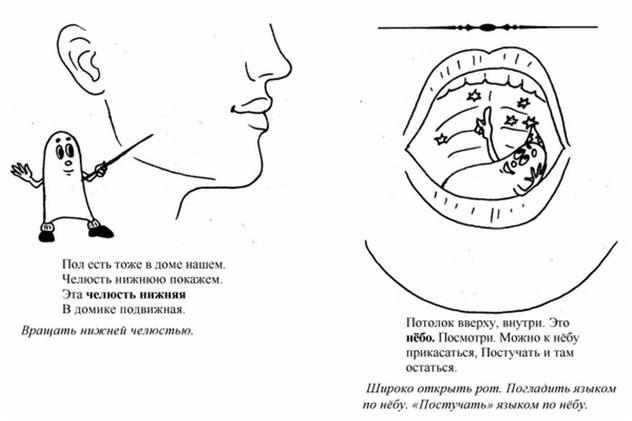 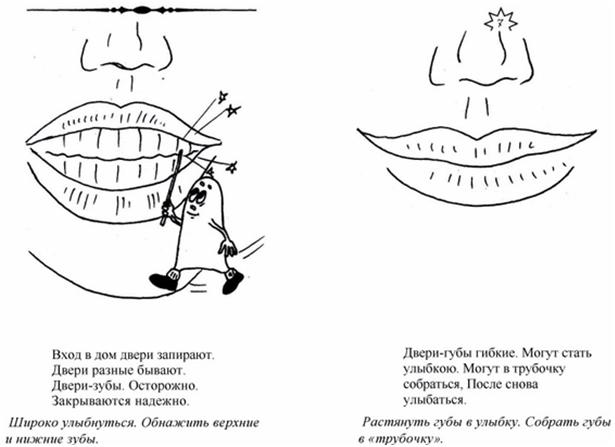 Гимнастика для губ
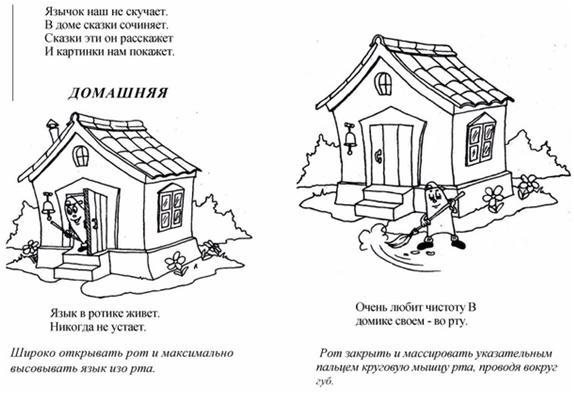 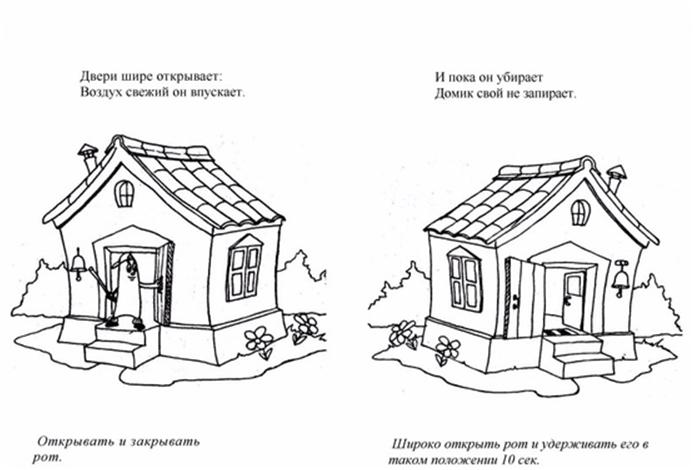 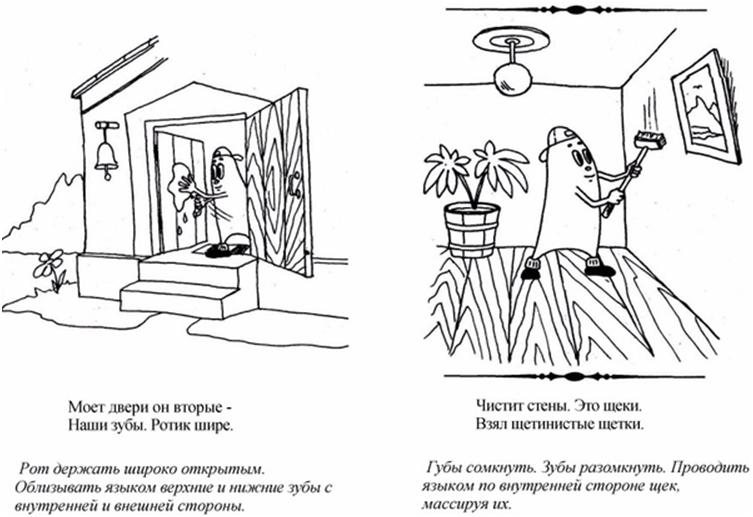 Комплекс упражнений для свистящих
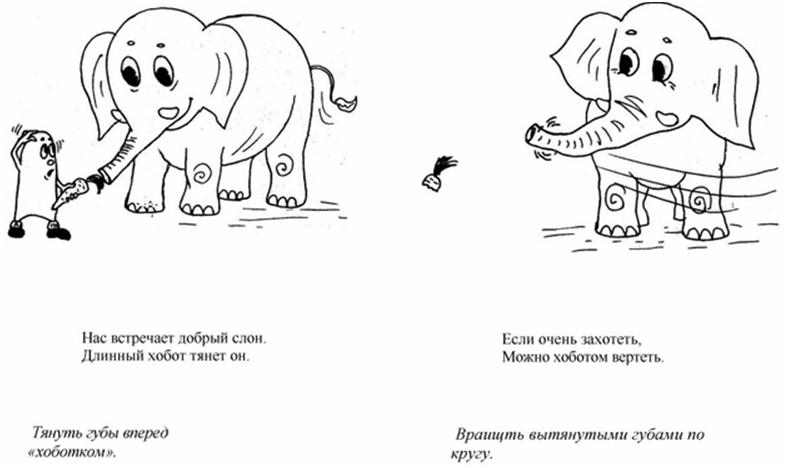 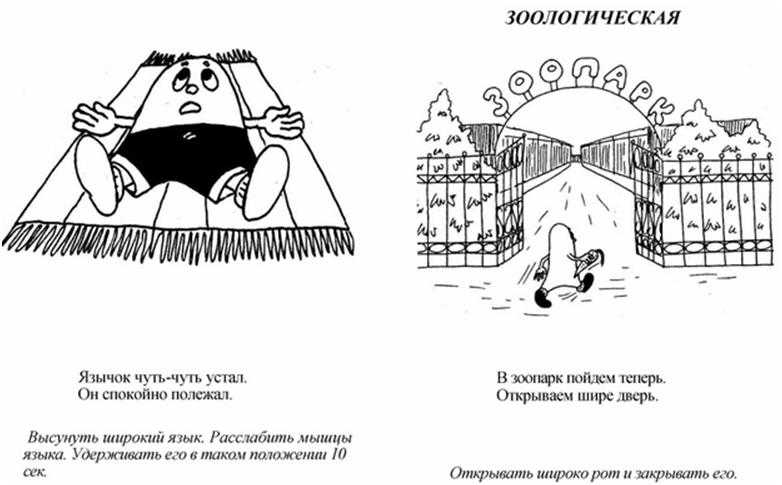 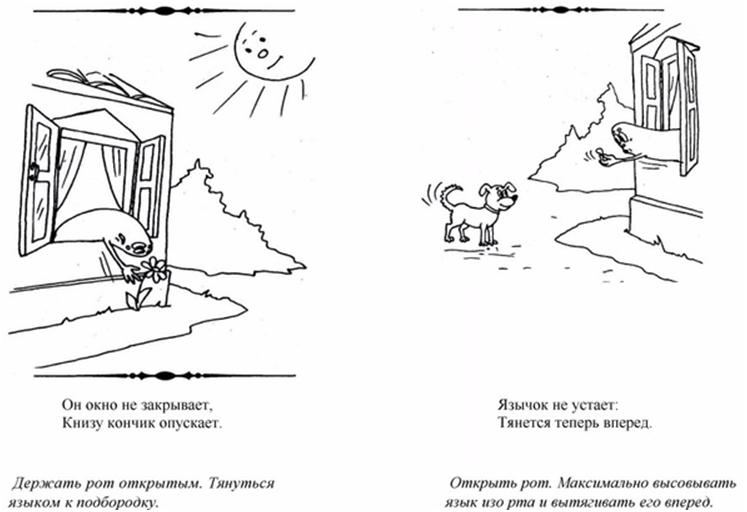 Комплекс упражнений для  шипящих
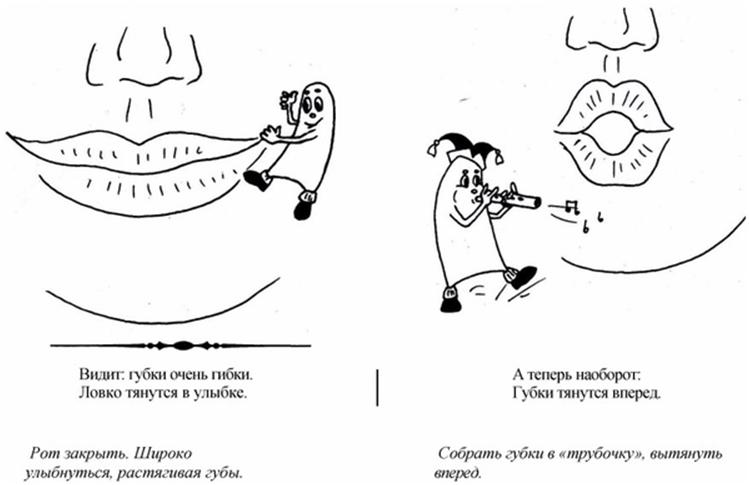 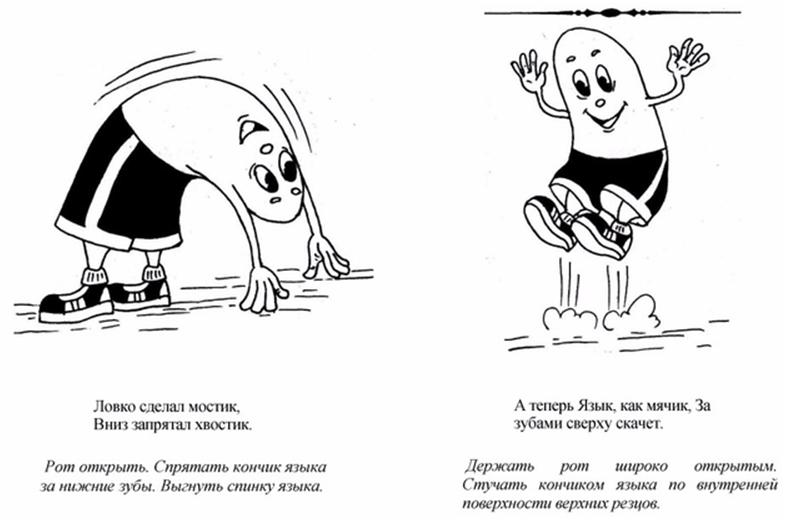 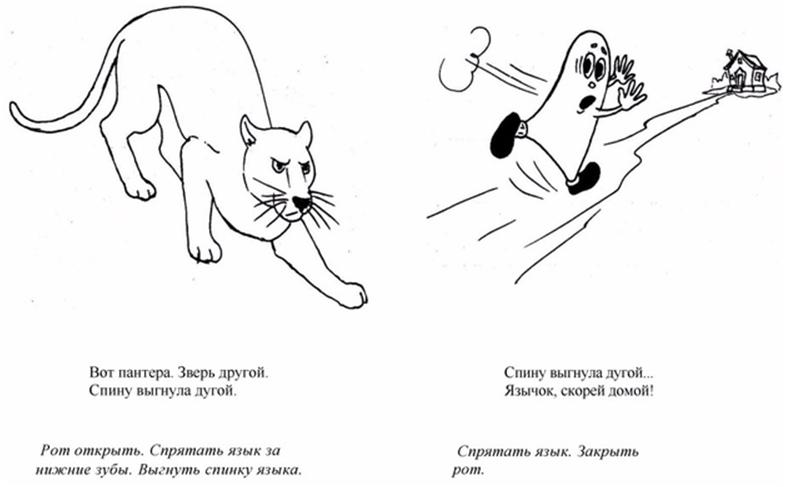 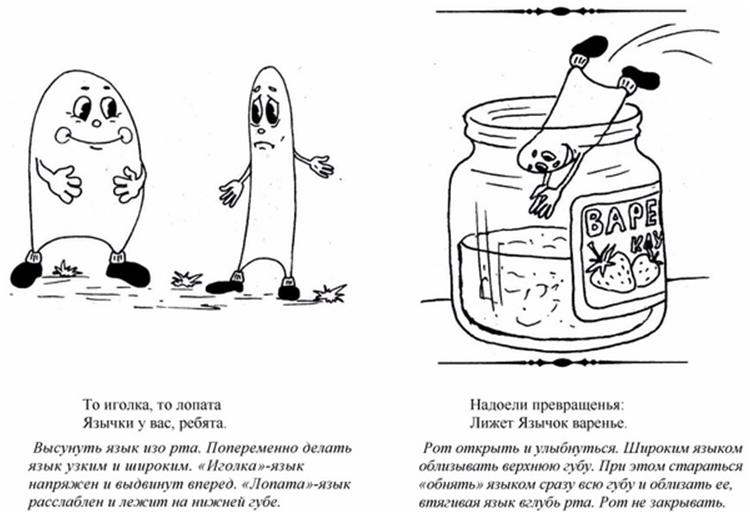 Комплекс упражнений для - Л
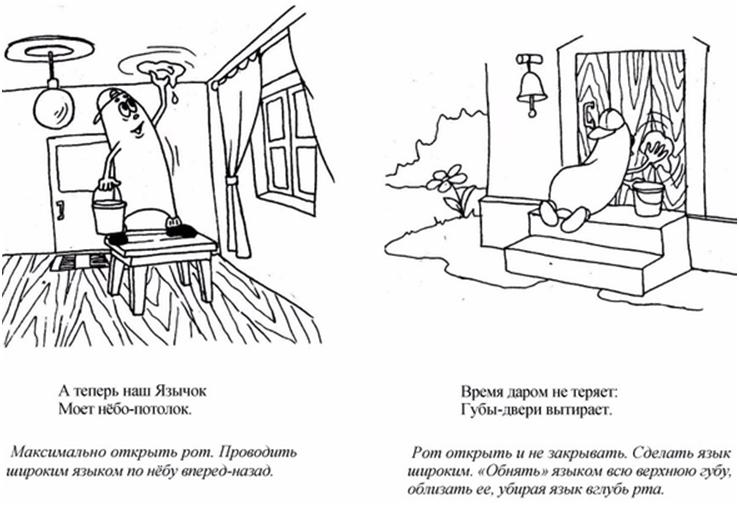 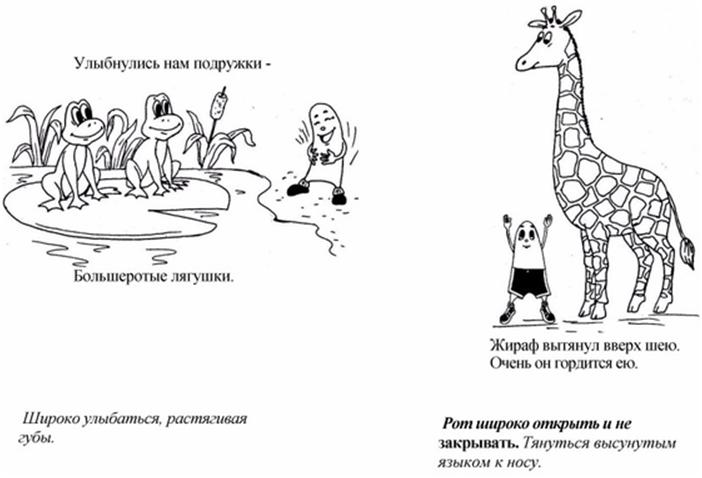 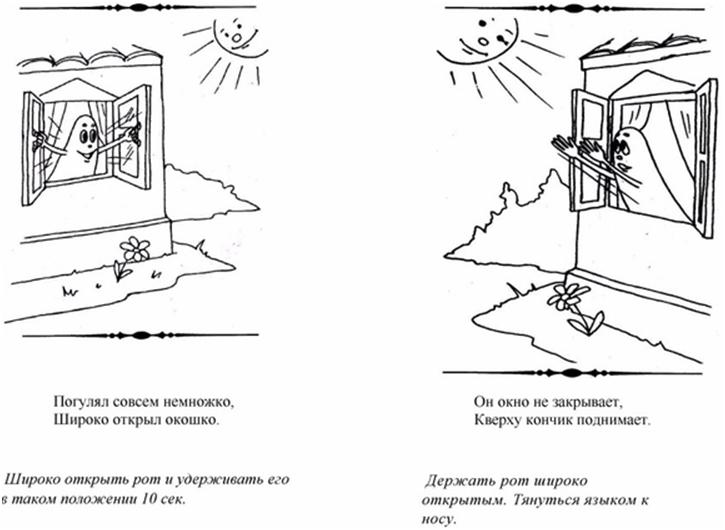 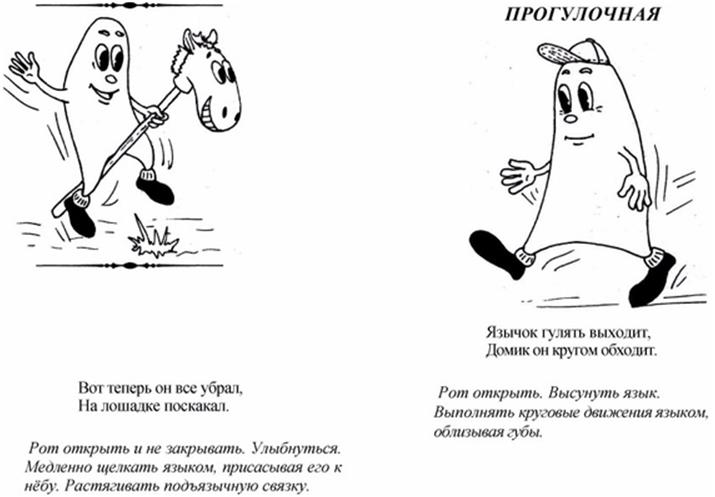 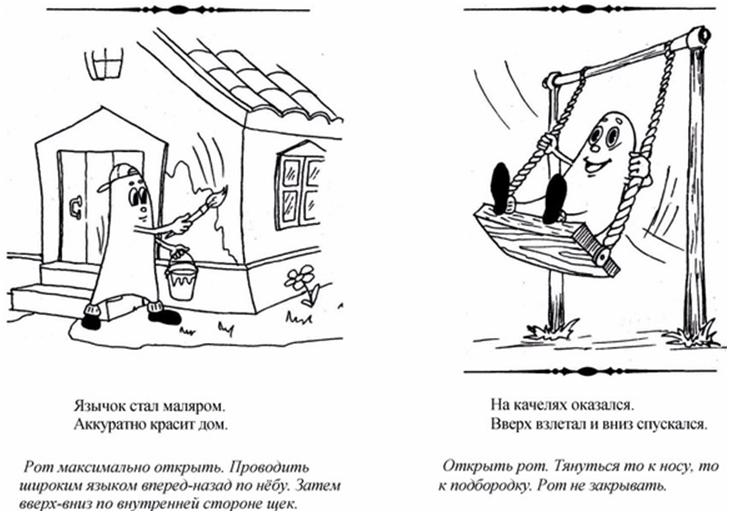 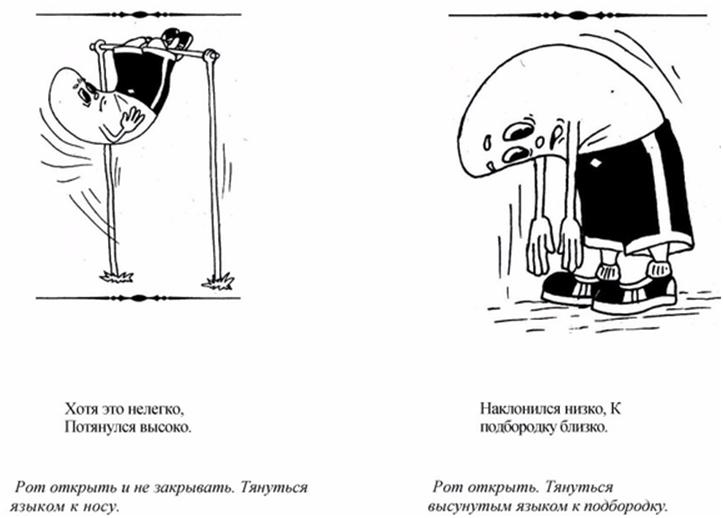 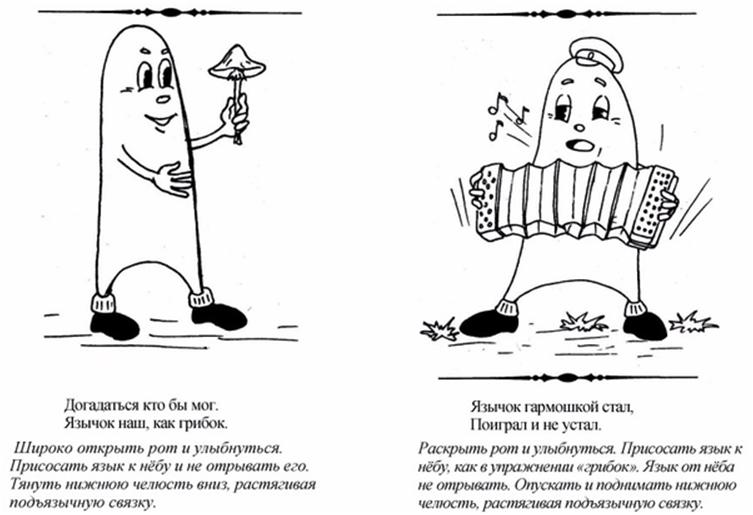 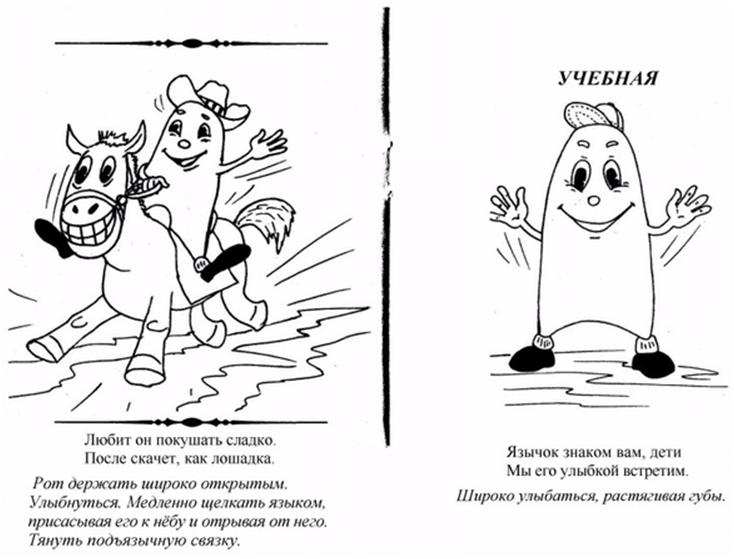 Комплекс упражнений для - Р
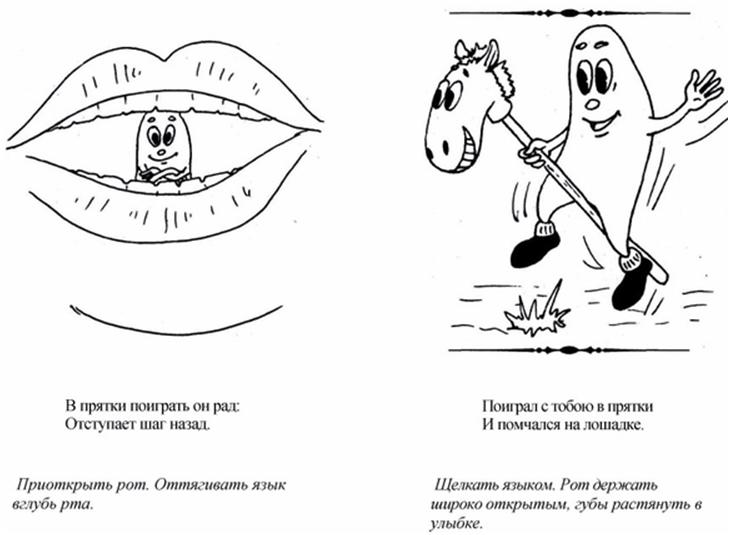 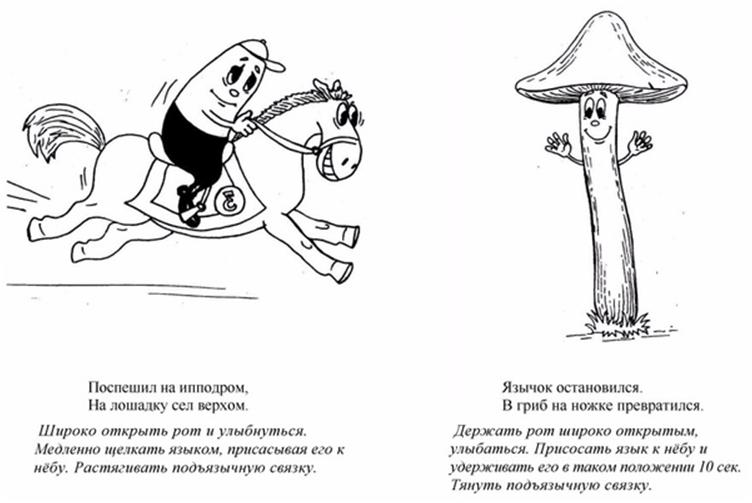 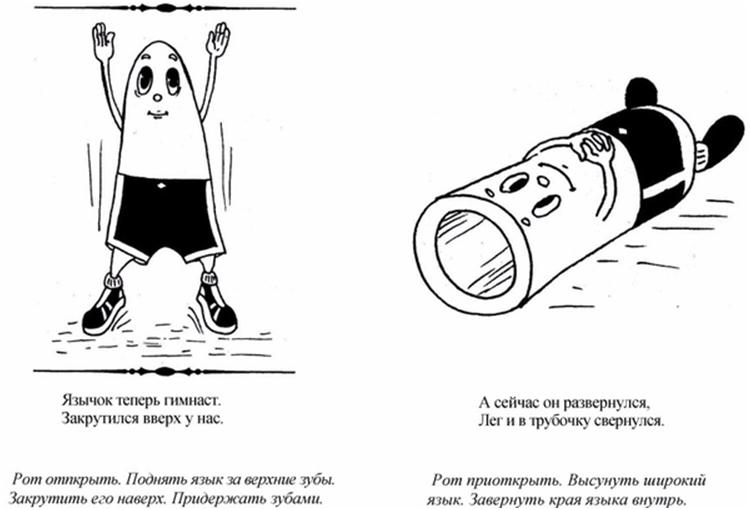 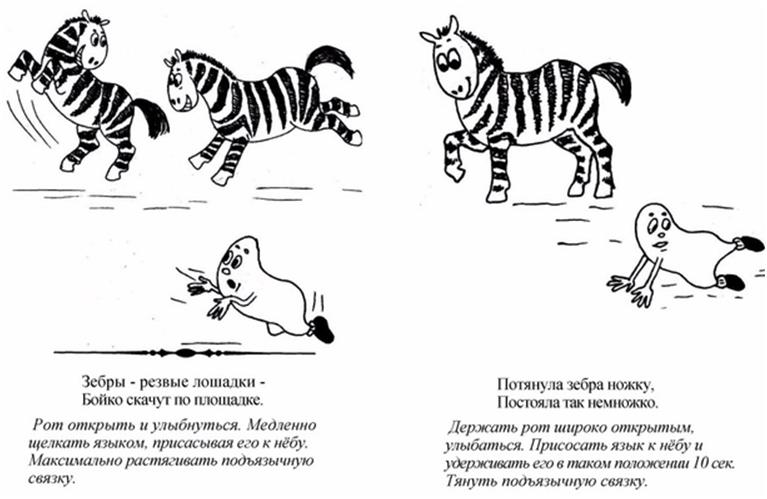 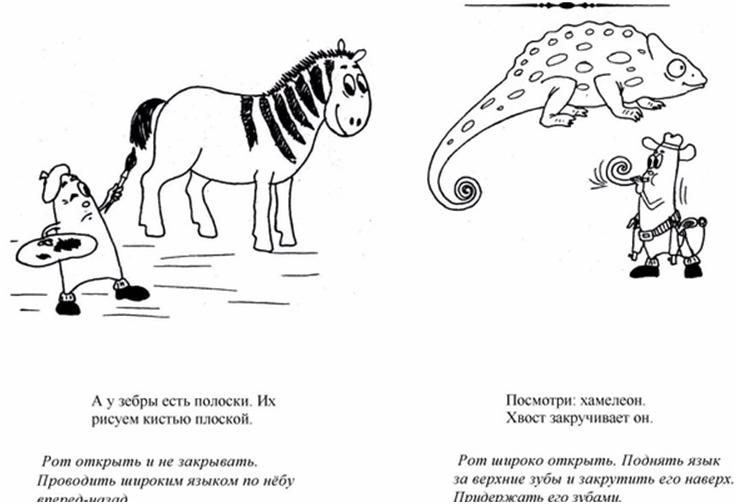 Презентация составлена на основе пособия для логопедов: «Артикуляционная гимнастика в стихах и картинках» Куликовская Т.А. –М.: «Издательство Гном и Д», 2004г.